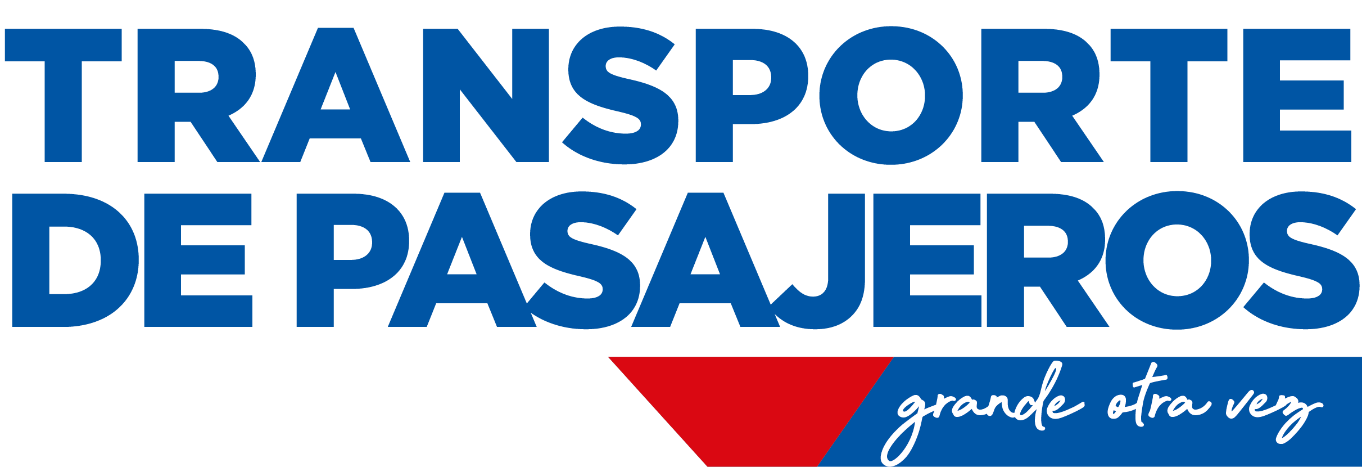 Reforma Presupuestaria EPMTPQ
SEPTIEMBRE DE 2021
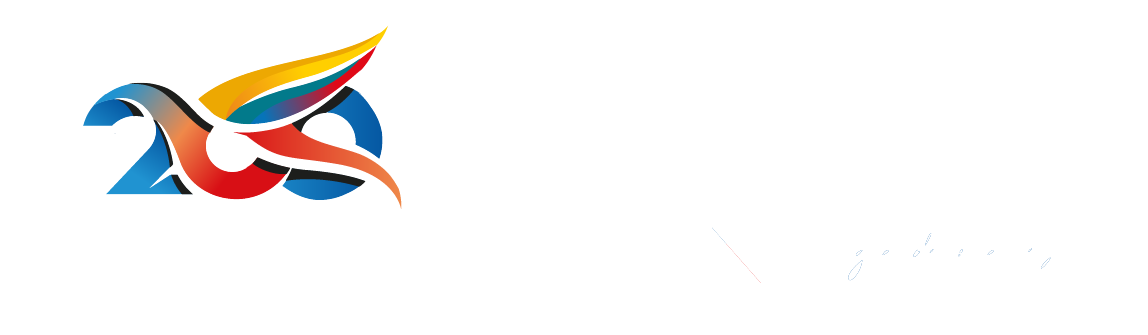 Ing. Carlos Poveda, Gerente General EPMTPQ
POA 2021 (Aprobado por Directorio)
POA 2021 – cédula presupuestaria corte 08/Sept./2021
INGRESOS
63%
EGRESOS
62%
Resumen de movimientos para el pago del servicio de buses alimentadores
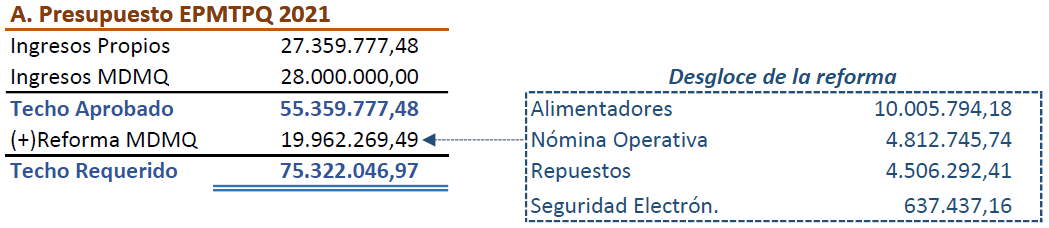 Necesidad 2022
REFORMA 2021
REFORMA
INGRESOS
EGRESOS
22,1
$ 19.962.269,49
EPMTPQ
27,36
Nómina


Serv. Generales
4,5
Repuestos
Estructura Financiera de la EPQ
4,8
Talento Humano
4,2
10
9,3
Alimentadores
Alimentadores
Seguridad y
Limpieza
7,6
Seguridad
0,6
MDMQ
28
11,1
Arrastres (Servicios Complementarios) 2020
GRACIAS